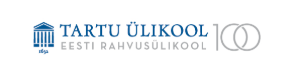 Tippadvokaadi kuvand
Maaja Vadi ja Anne Reino
Tartu Ülikool, majandusteaduskond
Advokatuuri 100. juubelikonverentsil
12.09.2019.
Uuringu valim
209
üliõpilased
Kui palju on Eestis tippadvokaate?
101
Aadu Luberg Aare Tark  Aivar Pilv Aku Sorainen Alar Urm Aleksander Glikman Alla Jakobson Allar Jõks Andres Simson Andrus Lillo Anneliis Räpo Anton Sigal Ants Nõmper Antti Aasma  Arvo Suuban  Carri Ginter Dmitri Teplõhh Elmer Muna Enno Heringson Erki Kergandberg Erki Vabamets Gerli Kilusk Gerly Kask Hannes Vallikivi Helen Hääl Ilmar-Erik Aavakivi Imbi Jürgen Indrek Leppik Indrek Lillo Indrek Sirk Jaanus Mody Jaanus Tehver Jüri Leppik Jüri Raidla Kadri Michelson Kaido Künnapas Kaido Uduste Karina Lõhmus-Ein Karmen Turk Kaspar Lind Katrin Orav Katrin Sarap Kristi Sild Kuldar-Jaan Torokoff Küllike Namm Leon Glikman Lìina Linsi Liis Tedder Madis Päts Madis Saar Maivi Ots Margo Lemetti Mari Must Maria Mägi Marina Kotkas Marit Toom  Marko Kaevando Marko Kairjak Märt Rask Mart Sikut Martin Käerdi Martin Tamme Martin Triipan Mihkel Miidla Monika Mägi Norman Aas Olavi-Jüri Luik Oliver Nääs Paul Keres Paul Künnap Paul Varul Peeter Kutman Piret Blankin Piret Jesse Priit Lätt Priit Raudsepp Raino Paron Ramon Rask Risto Sidok Risto Vahimets Senny Pello Sergei Politšev Simon Levin Sirje Must Sten Luiga Sven Papp Tanel Kalaus Tarmo Peterson Tarvo Lindma Tauri Tigasson Timo Kullerkupp Toivo Viilup Toomas Luhaäär Toomas Prangli Toomas Vaher Triin Kaurov Triinu Hiob Üllar Talviste Urmas Volens Vahur Kivistik Villu Otsmann
Kuidas tippadvokaati määratleda?
[Speaker Notes: Kuidas tippadvokaati määratleda?]
Kes on tippadvokaat?
Kliendid
Prokurörid/
kohtunikud jt
Advokaadid
Kutse-eetika normid
Tugev meeskond
Ekspertsusel põhinev maine
Mõju/Roll ühiskonnas
Juhib protsesse; ratsionaalsus
Tugev meeskond
Valib juhtumeid 
Roll ühiskonnas
Kutse-eetika normid
Koostöö kolleegidega
Kliendikesksus ja teadmised 
Pidev enesetäiendamine
Kes on tippadvokaat?
Kliendid
Prokurörid/
kohtunikud jt
Advokaadid
Kutse-eetika normid
Tugev meeskond
Ekspertsusel põhinev maine
Mõju/Roll ühiskonnas
Juhib protsesse; ratsionaalsus
Tugev meeskond
Valib juhtumeid 
Roll ühiskonnas
Kutse-eetika normid
Koostöö kolleegidega
Kliendikesksus ja teadmised 
Pidev enesetäiendamine
Kuidas jõuda tippu?
Suhtlemisrollid ja 
enesetäiendamine
Klientide nõustamine 
kuni 85% tööajast
[Speaker Notes: Kuidas jõuda tippu?]
Miks on vähe naisi büroode partnerite hulgas?
[Speaker Notes: Miks on vähe naisi büroode partnerite hulgas?]
Kuidas on võimalik olukorda muuta?
[Speaker Notes: Mida teha?]
Lõpetuseks
Advokaadi vaade: 
„Ma tunnen uhkust, et olen Eesti Advokatuuri liige. Tänasel päeval on see väga professionaalne organisatsioon. See kaitseb ja hoiab advokaadi kuvandit.“
Kliendi vaade:
„Vaatan neid aukartusega, see on uhke amet. 
Advokatuur võib enda üle uhke olla. Nad on advokaadi head mainet hoidnud.“
Kohtuniku vaade: 
„Advokatuur on riiklust toetav organisatsioon. Ilma advokatuurita  ei saagi riik koos püsida. Kogu teadmistepagasi koos hoidmine on hästi vajalik. Seda nad peaksidki ja esindavadki.“